No secrets? Freedom of information
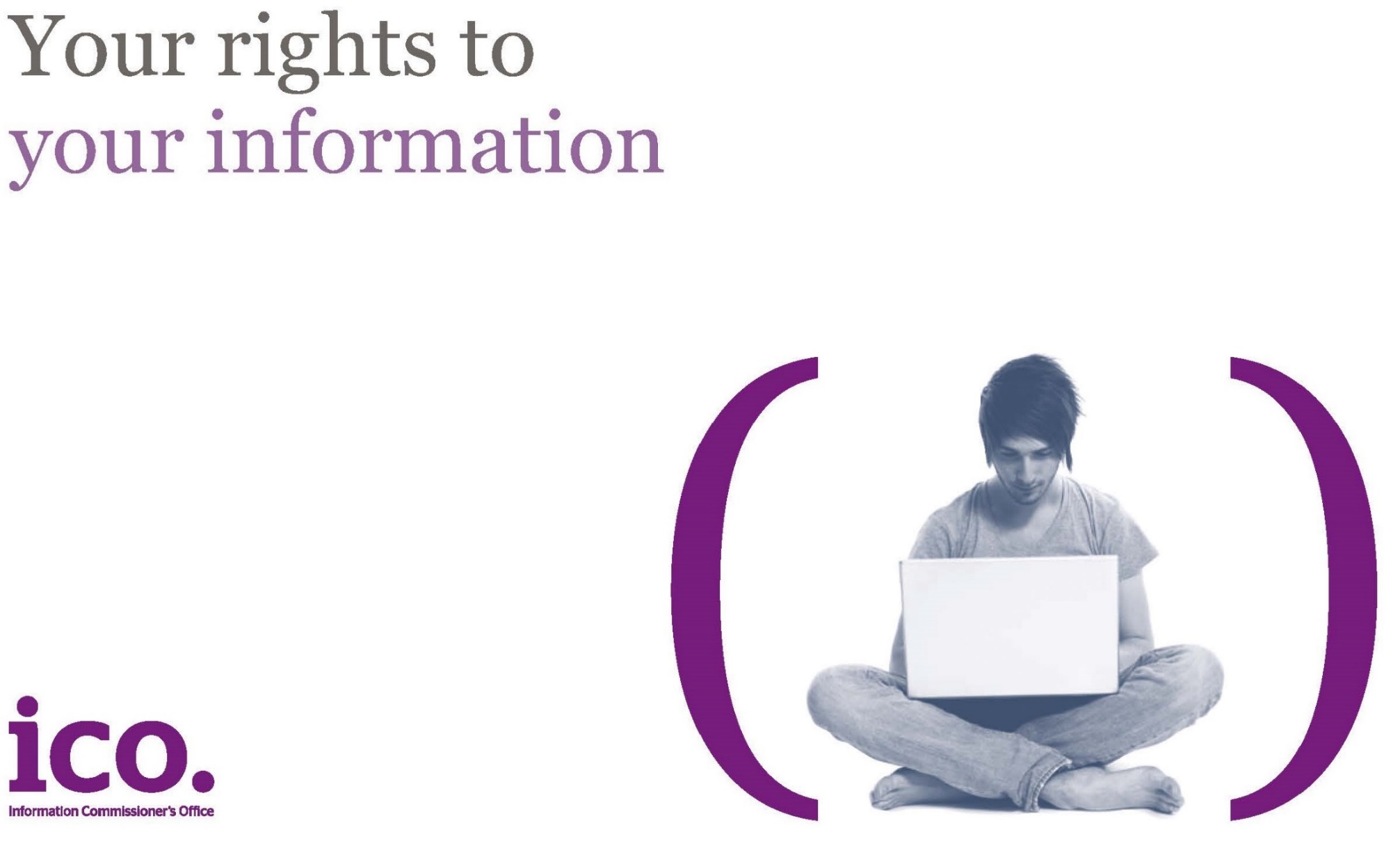 Lesson objectives
By the end of the session, you will:
• 	understand your right to know under
	the Freedom of Information Act;
• 	understand how to make a freedom
	of information (FOI) request; and
• 	appreciate the impact some past
	FOI requests have had on individuals
	and society.
What do they all have in common?
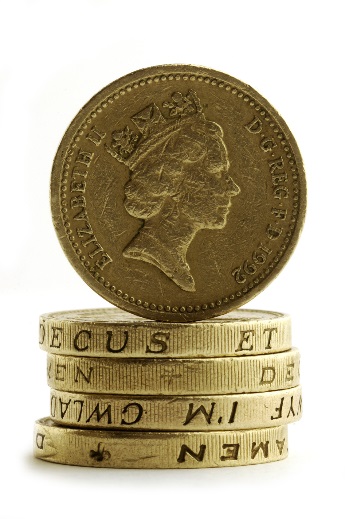 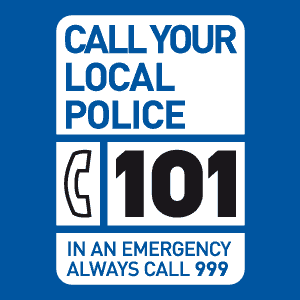 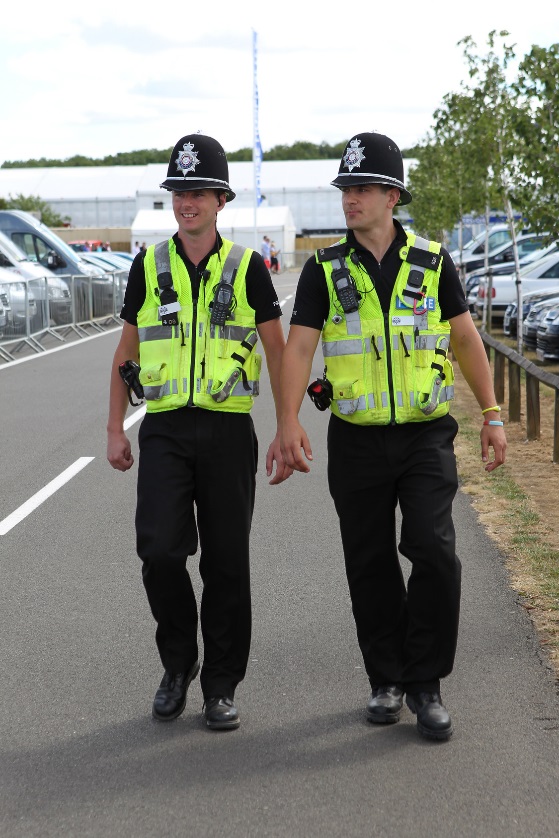 Pound coins
Police phone line 101
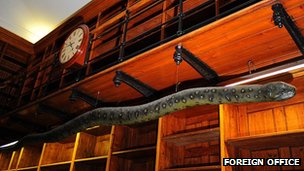 Police officers
Albert the snake
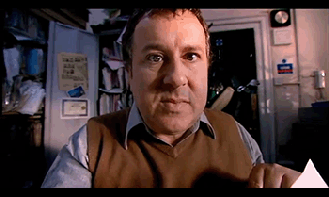 Freedom of information – ­­Tick Tock